Big Plan – SU Staff Team
25th January 2016
Welcome to SU Greenwich
Student Governance
How we run…
Greenwich – Cooper Building
Student Voice and Sabbatical Officers
Student Activities
Advice Service 
Bar Latitude, Pool Room and Lounge
Activities Room
Latitude Media
Finance, Office Management and HR
Marking and Insights
Senior Management
Avery Hill
Student Activates Help Desk
Sports Development and Kit store
Advice Service 
Village Shop
Sparrows 

University Ran services 
Dome
Sports Hall, Gym and Sports pitches
Accommodation
Medway
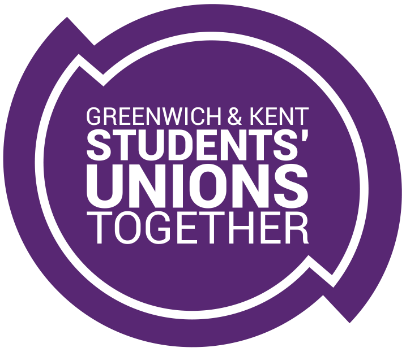 Our staff team
The Big Plan
NUS Member research November 2015 
Trustee board feedback following work with NUS strategic support unit and August 2016 trustee meeting
Consultation with SU Staff, SU Officers, University, Utilising NUS member research and John’s observations
Update on the process to date
NUS Diagnostic 
Bars Review (Nina and Co.)
Communications Review
NUS Member Research
NUS board and strategy development work
Sabb and Senior Managers Away day – 6th May 2016 
SU staff away day 27th May 
SMT and Managers – SWOT and planning exercise
The survey
590 respondents 
Nearly a third of students (65%) were aged 18-22. 84% were under 30
There was a female bias in the number of respondents, with females accounting for two thirds overall (66%)
Over three fifths (62%) were UK citizens
65% of respondents were white British
10% were a parent or guardian
13% considered themselves to have a disability, while
12% were living with someone with a disability 
7% had caring responsibilities
Focus groups – October 2015 with 26 students
Member research by NUS
A high portion of students said they didn’t consider themselves to be ‘traditional students’.
Living/travel arrangements:
25% of student live at home with parents or guardians 30% in halls of residence and
26% in a shared rented house
10% of students were parents or guardians
55% of students could be considered “commuters” 9% of students say they travel more
than 2 hours per day.
Background:
Majority of students age 18-22 (65%)
62% UK citizen
65% White
Involvement
36% of students describe themselves and not being at all engaged
46% of students had visited the website
24% of students
What do our students do with their spare time?
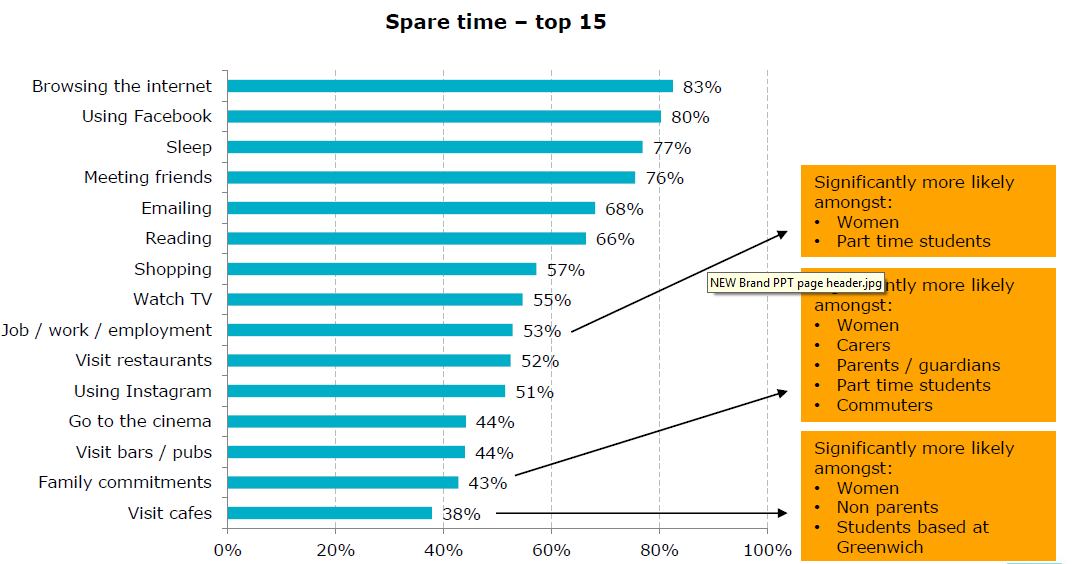 Extracurricular activities
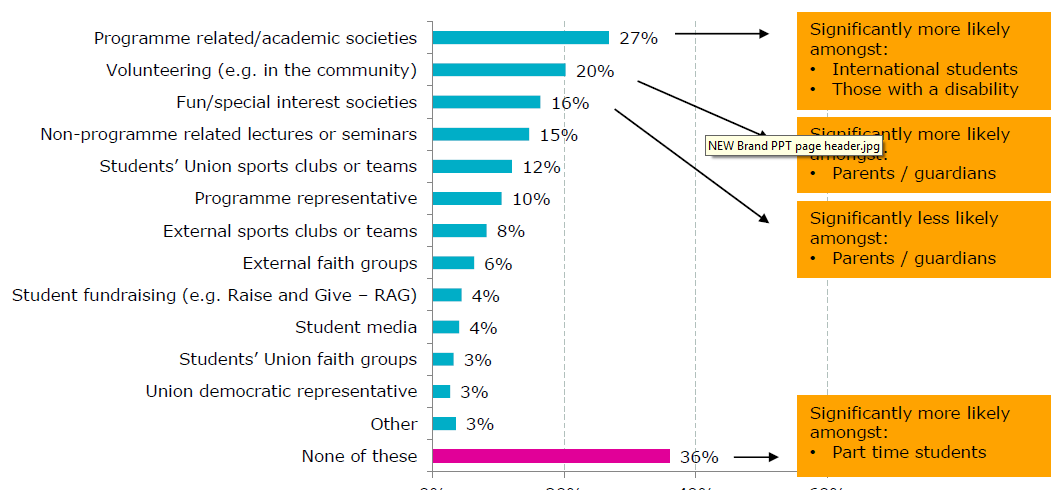 Factors for choosing Greenwich
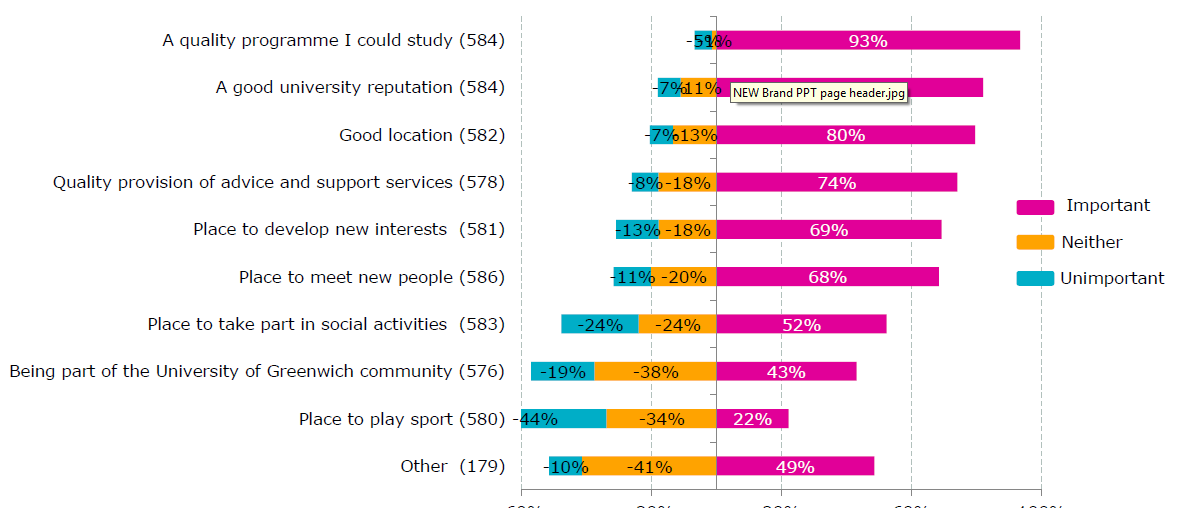 Significant differences
Being part of the Greenwich University community is significantly more likely amongst International students and full time students

A place to meet new people is significantly more likely amongst undergraduates, full time students, non commuters and those living in halls of residence

A place to play sports is significantly more likely amongst students based at Medway

A place to take part in social activities is significantly more likely amongst younger students, women, international students, full time students and those living in halls of residence
Top things on people’s minds
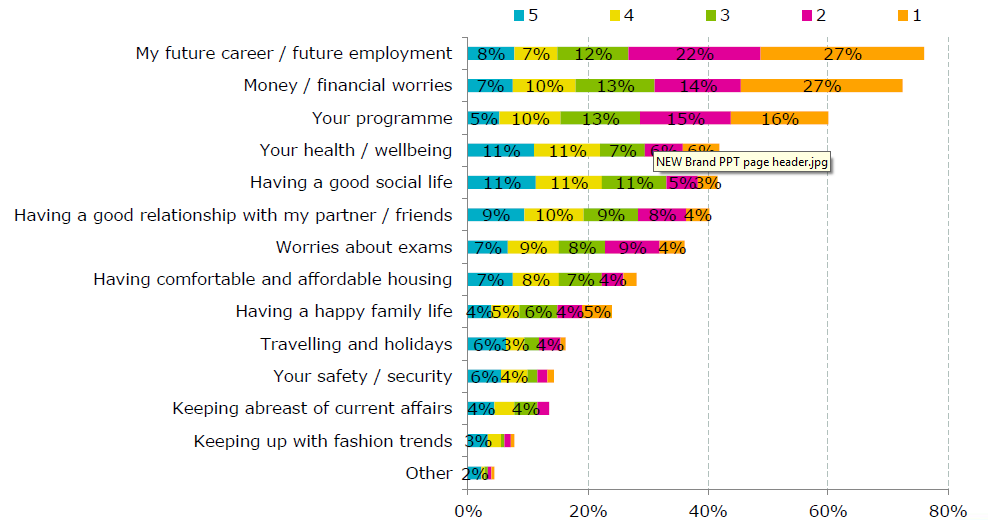 Why students consider leaving
Shaping the SU
Quality of interactions
Aims by graduation
Role of the SU
Describing the SU
Accessibility and accountability
Strengths and weaknesses
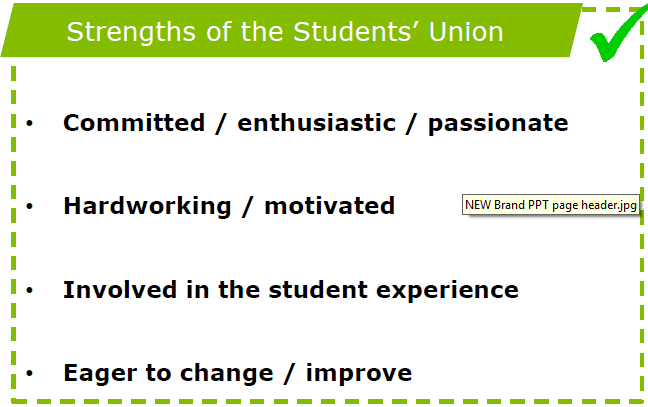 Importance of SU provision
Continued.
Engagement with the SU
Frequency visiting shops and bars
Do they know they are SU ran?
Involvement in our services
continued.
Threats and opportunities
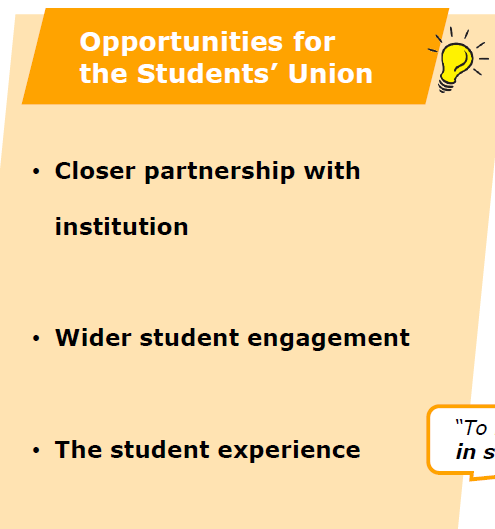 What we want: 
For all students to make the most of their journey at Greenwich

How do we realise this: 
We empower students to have life changing experiences which help them shape their futures and the world around them
REPRESENT our members & help them 
EFFECT CHANGE
Ensure our members have the best STUDENT EXPERIENCE
Enterprise
Communication
Spaces
Partnerships
People
EMPOWERING
COURAGEOUS
DEDICATED
APPROACHABLE
TRUSTED
Our Values
Courageous
We will be courageous in our endeavours, facing down any challenge with pro-active innovation.
 
We will take risks, accept and learn from our mistakes, striving always to improve and grow.
Approachable
We will be as approachable as possible, promoting diversity in our teams and creating open, welcoming and safe spaces. 
 
Our activities will be joined up, effectively communicated by visible champions and always centred by our customers.
Trusted
We will earn trust by living our values as a democratic body. 
We will put Fairtrade, ethics and sustainability at the centre of our work as a not for profit organisation. 

We will provide responsive advice and care to a membership that will come to rely on the strength of our word.
Dedicated
We are dedicated to listening to our members, aiming always to improve our services. 
 
We will ensure an equality of representation and will work hard to develop and care for ourselves, our teams and our members.
Empowering 
We will seek to empower our members and ourselves, ensuring we all increase our capacity to live well and find enrichment in our work. 
We will ensure all diverse voices are liberated, that students and their needs lead our organisation and that we celebrate our successes together.
REPRESENT our members and help them EFFECT CHANGE
Build a thriving student representation system run by the SU

Ensure student Consultation is at the heart of the SU

Increase engagement from different student communities with SU democratic process to increase the quality of student voice
Ensure our members have the best STUDENT EXPERIENCE
Become the experts of students needs at Greenwich across our different member communities 
 
SU services demonstrate clear outcomes that improve/influence our members journey at Greenwich 

Through engagement with the SU, help our members become more employable 

Build a strong SU community to build a sense of belonging and pride to Greenwich
Enterprise
Provide more creative opportunities student enterprise

Put money back into students pockets

Develop our existing services and maximise income to invest back into membership services
People
Develop a people focused culture at the SU

Our workforce represents our membership

SU is a great place to work

Develop our student staff and volunteer skills
Communication
Promote the impact and benefit of the SU on student life

Multichannel promotion of SU services and campaigns 

Student consultation drives insights and campaigns 

Demystify SU language and barriers to communication
Spaces
To make the SU mobile to engage better with members 

Develop Digital Experience (that match physical) to build online SU community 

Commit ongoing investment into existing and new SU spaces
Partnerships
Build local partnerships to:
Increase awareness, trusts in the SU and generate addition income for membership services 

Improving the student impact on the community of Royal Borough of Greenwich 

Develop strong working relationships with our University partnership
Next Steps
November 2016 - Sign off by Board 
December 6th - Present to University Executive 
December 7th - Present to Student Council 
January – February 2017, Staff and Officers complete operational plan
January – March 2017 – Student consultation on actions 
January – March 2017 - Outline outcomes framework to support operational detail
February – March 2017 Set draft Y1 budget and Y3 approx. budget 
March 2017 – present budget to Vice Chancellor and Finance Director
April 2017 – Aim to complete HR project to support plan
April 2017 - Present to Trustee board 
June – July 2017 – New appraisals for staff
August 2017 – plan starts
REPRESENT our members and help them EFFECT CHANGE
Build a thriving student representation system run by the SU
Every Course is represented
Increase NSS scores on new question 26, to be top in London, post 1992 Universities
Investment in team to provide ongoing training and development to student reps
Play a role in halls of residents representation 
Democatic review 

Student Consultation is at the heart of the SU
How we consult is improved, more regular and standardised 
Increased quality in the data and learning from consulting
Clear feedback based on needs rather than just wants
Consultation truly helps shape work and role of the SU

Increase engagement from different student communities with SU democratic process to increase the quality of student voice
More student voices heard across communities (especially PT, Post Grad Commuters, BAME, Placement)
Voter turn out increased to 25% (5,500)(currently 16%)
More support given to PT Officers and Student Councilors 
SU takes democracy seriously, providing quality and fair appeals, elections and referenda  - democratic roles promoted well 
Improve the quality of the vote by improving student awareness of what they are voting for
More creative ways of voting
Increase awareness of roles, importance of the leadership and impact it makes
Engagement at a national level improves, Greenwich recognised as a good practice SU
Make accessible
Ensure our members have the best STUDENT EXPERIENCE
Become the experts of students needs at Greenwich across our different member communities 
Understand who are communities are
Build relationships with key influencers
What SU says is trusted, respected and acted on
Increase participation in SU services from sports, societies, voice and advice
 
SU services demonstrate clear outcomes that improve/influence our members journey at Greenwich 
Outcome framework for SU services
Measure quality of SU services and act to improve
Adapt, close services or set up new services based on member needs
SU plays a role in the decision for students wanting to come to Greenwich

Through engagement with the SU, help our members become more employable 
Taking part in SU improves our members CV and graduate opportunities
Provide volunteer and accreditation services
Offer employment opportunities to members and employment services
Work closely with UoG initiatives and compliment 

Build a strong SU community to build a sense of belonging and pride to Greenwich
Utilise SU buildings and Dreadnought to develop social, group and study spaces for students
Support retention 
Campaign to improve services at Avery Hill and other halls
Work with GK Unions to support Medway students
SU provides safe, fun and flexible spaces
Enterprise
Provide more creative opportunities student enterprise
Encourage student innovation and provide a space for this to thrive
Develop student led services
Pop up enterprise and ideas explored within the SU linked to Uni (don’t duplicate)
Students develop enterprise skills, volunteering and working at the SU

Put money back into students pockets
Providing jobs for students and becoming a London Living Wage employer
Saving students money
Proving our value as a Not for profit organisation 
Value for money (think before we spend)

Develop our existing services and maximise new income to invest back into membership services 
Exploit online media and marketing income
Improve services offered by SU to be more relevant to SU needs, including open a new outlet in Dreadnought e.g. letting agency and employment agency
Focus on business development to explore local and national income streams
Develop Trust and Foundation income to improve student experience and services
People
Develop a people focused culture at the SU
Dedicated training and development
Career progression
Team learning, secondment, job swaps, mentoring

Our workforce represents our membership
Provide feedback at all stages of interview process
Employment opportunities that attract a diverse and talented team
Roles are benchmarked and targeted to broad communities 
SU is place people want to work from all communities 

SU is a great place to work
Success is celebrated and rewarded
Hygiene factors are addressed e.g. terms and conditions
Dedicated HR support
IIP accredited 
Employability fits 
Develop our student staff and volunteer skills
Accreditation
Appraisal
Mentoring and support
Dedicated resource
Communication
Promote the impact and benefit of the SU on student life
Show where student money goes
Outline real costs of SU services and subsidised services
Demonstrate the change members have made 
Collate data to provide timely and accurate member insights 

Multichannel promotion of SU services and campaigns 
Clear, quality and responsive integrated campaigns  
Promote SU membership and commercial services
Interactive and engaging social media
Online services have a link to our physical spaces

Student consultation drives insights and campaigns 
Annual survey to understand member needs
All staff play a role in speaking to students 
Demonstrate SU outcomes to members 
Share feedback with key partners to help improve experience 

Demystify SU language and barriers to communication
SU Rebrand 
Make language relevant, Explain terms
Take time to share
Transform our understanding of our members and theirs regarding the SU
Spaces
To make the SU mobile to engage better with members 
Take the SU to our members, improvising visibility and engagement 
Get SU staff and representatives out of SU offices and engaging with the membership
Utilise UoG Campus to promote the SU
Give SU space to members for student use e.g. Latitude Media

Develop Digital Experience (that match physical) to build online SU community 
Reactive and interactive SU
Open, accessible and quick to respond
Online services 
Online consultation 

Commit ongoing investment into exiting and new SU spaces
Work closely with University partners, especially estates team
Annual capital investment to improve SU facilities and maintain quality
Build designated reserves to allow for investment
Consult with members about their needs for their spaces and act on responses
Make Dreadnought the central space and thriving space for Students at Greenwich (the place to be)
Thriving and flexible building that adapts to members needs throughout the day
Visually and technologically relevant and changing
Equal opportunities at all campuses
Partnerships
Increase awareness, trusts in the SU and generate addition income for membership services 
Improving the student impact on the community of Royal Borough of Greenwich 

Increase awareness, trusts in the SU 
Improve student image and impact to the community of Royal Borough of Greenwich 
Utilise what local community has to offer to improve participation and student experience 
SU spaces can be used as community spaces
Raise additional income for the SU

Develop strong working relationships with our University partnership
Demonstrate value for money
Promote the benefit and vital role of SU
To be a critical friend and challenger
To be a an active part of University and campus life